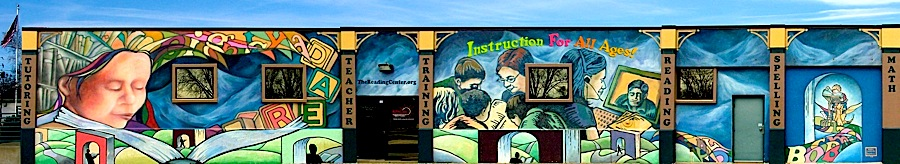 The Reading Center/Dyslexia Institute of MN
Students reading by grade 3
© The Reading Center 2014
1
How to solve literacy problems Two distinct groups
Lack of exposure
No quality preschool
Not rich in books
Family life without rich, spoken vocabulary

Often poverty related
Plenty of exposure
Quality preschool
Lots of picture books
“Lap time”
Regularly read to
Family used rich, varied spoken vocabulary

Red flag for dyslexia
The Reading Center/Dyslexia Institute of MN
Solutions for these two groups is not the same
Plenty of exposure group
More of the same is NOT an actual intervention
Even in smaller groups, not more of same
Need a different approach if want different results
If dyslexia, provide systematic, structured, phonemic based, multisensory instruction.
Lack of exposure group
Provide experiences
Expose to fundamental concepts and rich language
All day kindergarten
Quality early childhood programs
Parent support within community
The Reading Center/Dyslexia Institute of MN
Reading Center teacher trained classrooms v. control groups All Kindergarten- Spring 2013
© The Reading Center 2014
4
Reading Center, 1:1 students,Recheck Results
[Speaker Notes: According to these results 51 out of the 75 students made more than a year gain in a year of tutoring. These are students who would likely be regressing without intervention.]